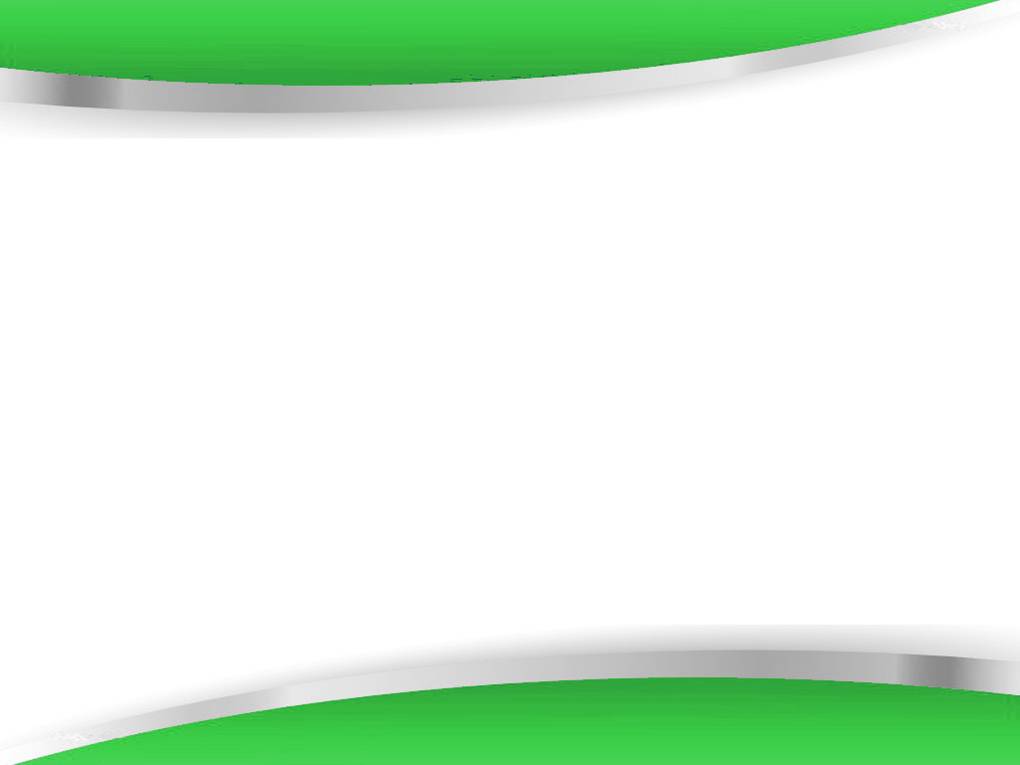 PROFESIJU KLASIFIKATORS
Lietošanas metodiskie norādījumi









2025. gada 31. janvāris
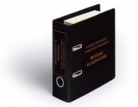 Powerpoint Templates
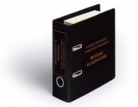 Profesiju klasifikatora izstrādes un apstiprināšanas vēsture
Ministru kabineta 1994.gada 12.aprīļa noteikumi Nr.84 „Par Latvijas Republikas Profesiju klasifikatoru” un tie stājās spēkā ar 1994.gada 1.jūliju.
Profesiju klasifikators ir veidots, adaptējot Starptautisko standartizēto profesiju klasifikācijas versiju Eiropas Savienībā “International Standard Classification of Occupations the European Union variant (ISCO 88 (COM)).  
Ministru kabineta 1998.gada 16.jūnija noteikumi Nr.222 „Noteikumi par vienoto ekonomiskās informācijas klasifikācijas sistēmu”.
Labklājības ministrijas 1998.gada 9.oktobra rīkojums Nr.246 „Par Profesiju klasifikatora apstiprināšanu”.
2004.gada 15.janvāra likums „Grozījumi Administratīvā procesa likumā” un Valsts pārvaldes iekārtas likums.
Ministru kabineta 2007.gada 13.februāra noteikumi Nr.125 „Noteikumi par profesiju klasifikatoru, profesijai atbilstošiem pamatuzdevumiem un kvalifikācijas pamatprasībām un profesiju klasifikatora lietošanas un aktualizēšanas kārtību”.
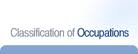 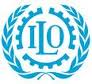 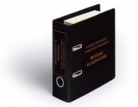 Jaunā Profesiju klasifikatora veidošana un apstiprināšana (1)
Starptautiskajā Darba organizācijā (SDO) ir apstiprināta jauna Starptautiskā standartizētā profesiju klasifikācija „International Standard Classification of Occupations (ISCO-08)”, kura Latvijai jāadaptē savos nacionālajos tiesību aktos.
Eiropas Savienības dalībvalstīm ISCO-08 bija jāizmanto 2010.gada oktobra darba samaksas apsekojumā (Komisijas Regula (EK) Nr. 1738/2005 (2005.gada 21.oktobris), ar ko groza  Regulu (EK)  Nr. 1916/2000 attiecībā uz informācijas par izpeļņas struktūru definēšanu un nosūtīšanu), kā arī veicot tautas skaitīšanu 2011.gadā.
Līdz ar to tika veikta Latvijas Republikas Profesiju klasifikatora aktualizēšana un tas tika saskaņots ar jauno starptautisko standartizēto profesiju klasifikāciju ISCO-08, ko paredzēts lietot starptautiskās standartizētās profesiju klasifikācijas ISCO 88 (COM) vietā.
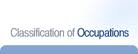 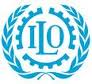 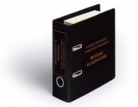 Jaunā Profesiju klasifikatora veidošana un apstiprināšana (2)
Jaunais Profesiju klasifikators apstiprināts ar Ministru kabineta 2010.gada 18.maija noteikumiem Nr.461 „Noteikumi par Profesiju klasifikatoru, profesijai atbilstošiem pamatuzdevumiem un kvalifikācijas pamatprasībām un Profesiju klasifikatora lietošanas un aktualizēšanas kārtību” un tas stājas spēkā 2010.gada 1.jūnijā.
Šie noteikumi paredzēja 4 mēnešu pārejas periodu (līdz 2010.gada 1.oktobrim), lai darba devēji nepieciešamajos dokumentos saskaņotu profesiju (arodu, amatu, specialitāšu) nosaukumus ar noteikumos iekļauto profesiju (arodu, amatu, specialitāšu) nosaukumiem.
Līdz šim brīdim šie noteikumi ir grozīti trīspadsmit reizes (MK 2010.gada 14.septembra noteikumi Nr.861, MK 2010.gada 14.decembra noteikumi Nr.1116, MK 2011.gada 26.jūlija noteikumi Nr.579, MK 2012.gada 3.janvāra noteikumi Nr.15, MK 2012.gada 7.augusta noteikumi Nr.542, MK 2013.gada 19.februāra noteikumi Nr.95. Ministru kabineta 2013.gada 3.septembra noteikumi Nr.756, MK 2014.gada 14.janvāra noteikumi Nr.22, MK 2014.gada 4.marta noteikumi Nr.119, MK 2014.gada 30.septembra noteikumi Nr.579, MK 2015.gada 27.janvāra noteikumi Nr.24, MK 2015.gada 4.augusta noteikumi Nr.445, MK 2015.gada 22.novembra noteikumi Nr.794 un MK 2016.gada 2.augusta noteikumi Nr.503).
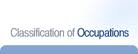 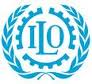 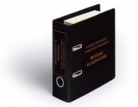 Jaunā Profesiju klasifikatora veidošana un apstiprināšana (3)
Saskaņā ar 2015.gada 4.jūnija Statistikas likumu, kas stājās spēkā ar 2016.gada 1.janvāri, Ministru kabineta 2010.gada 18.maija noteikumi Nr.461 „Noteikumi par Profesiju klasifikatoru, profesijai atbilstošiem pamatuzdevumiem un kvalifikācijas pamatprasībām un Profesiju klasifikatora lietošanas un aktualizēšanas kārtību” ir spēkā līdz 2017.gada 31.maijam, tāpēc Labklājības ministrija izstrādāja jaunus Ministru kabineta noteikumus par Profesiju klasifikatoru.
Pārizdotais Profesiju klasifikators apstiprināts ar Ministru kabineta 2017.gada 23.maija noteikumiem Nr.264 „Noteikumi par Profesiju klasifikatoru, profesijai atbilstošiem pamatuzdevumiem un kvalifikācijas pamatprasībām” un tas stājas spēkā 2017.gada 1.jūnijā.
Šie noteikumi atzīst par spēku zaudējušiem Ministru kabineta 2010.gada 18.maija noteikumus Nr.461 „Noteikumi par Profesiju klasifikatoru, profesijai atbilstošiem pamatuzdevumiem un kvalifikācijas pamatprasībām un Profesiju klasifikatora lietošanas un aktualizēšanas kārtību.
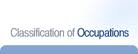 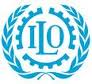 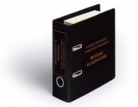 Jaunā Profesiju klasifikatora veidošana un apstiprināšana (4)
2018.gadā noteikumi Nr.264 ir grozīti (MK  06.03.2018. noteikumi Nr.133).
2019.gadā noteikumi Nr. 264 ir grozīti (MK 12.02.2019. noteikumi Nr.63, MK 04.06.2019. noteikumi Nr.234).
2020.gadā noteikumi Nr.264 ir grozīti (MK 24.03.2020. noteikumi Nr.160).
2021.gadā noteikumi Nr.264 ir grozīti (MK 04.02.2021. noteikumi Nr.75).
2022.gadā noteikumi Nr.264 ir grozīti (MK 05.04.2022. noteikumi Nr.214)
2023.gadā noteikumi Nr.264 ir grozīti (MK 05.12.2023. noteikumi Nr.700)
2024.gadā noteikumi Nr.264 ir grozīti (MK 13.08.2024. noteikumi Nr.519)
2025.gada noteikumi Nr.264 ir grozīti (MK 28.01.2025. noteikumi Nr.63)
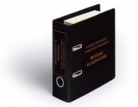 Ministru kabineta noteikumu izdošanas pamats
Darba likuma 40.panta septītā daļa
Statistikas likuma 21.panta 1.punkts
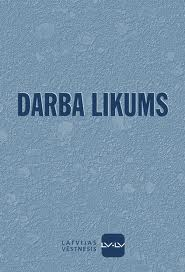 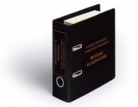 Profesiju klasifikators nosaka:
nacionālo statistisko klasifikāciju "Profesiju klasifikators" (turpmāk – Profesiju klasifikators);
profesijai (arodam, amatam, specialitātei) atbilstošus pamatuzdevumus un kvalifikācijas pamatprasības;
Profesiju klasifikatora lietošanas un aktualizēšanas kārtību.
Profesiju klasifikatorā profesijas klasificētas grupās saskaņā ar Starptautiskās Darba organizācijas 2008.gada starptautisko standartizēto profesiju klasifikāciju (International Standard Classification of Occupations (ISCO-08)).
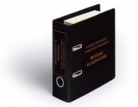 Profesiju klasifikatora mērķis (1)
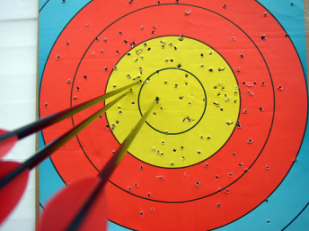 Profesiju klasifikatora mērķis ir nodrošināt starptautiskai praksei atbilstošu darbaspēka uzskaiti un salīdzināšanu.
Profesiju klasifikators ir nepieciešams, lai atbilstoši tam darba devēji lietotu vienotus profesiju (amatu) nosaukumus darba līgumos (Darba likuma 40.panta otrās daļas 5.punkts), darba devēju ziņojumos Valsts ieņēmumu dienestam, lai Centrālā statistikas pārvalde varētu veikt oficiālu statistiku pa profesijām (amatiem), un tādējādi nodrošinātu starptautiskai praksei atbilstošu darbaspēka uzskaiti un salīdzināšanu.
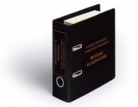 Profesiju klasifikatora mērķis (2)
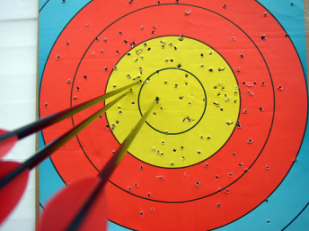 Profesiju pamatuzdevumi (galveno darba uzdevumu īss apraksts) un kvalifikācijas pamatprasības (darbinieka sagatavotības līmenis darba veikšanai) Profesiju klasifikatorā ir iekļauti ar mērķi, lai Profesiju klasifikatora lietotājs (arī darba devējs) identificētu profesijas nosaukumu Profesiju klasifikatorā un pareizi to lietotu savā profesionālajā darbībā.
Profesiju kvalifikācijas pamatprasības ir vispārīgas prasības (nevis noteiktai profesijai atbilstošas izglītības un profesionālās meistarības dokumentāri apstiprināts novērtējums), kas paredz minimālas prasības, lai darbinieks varētu sekmīgi veikt noteiktu darbu, pielietojot iegūtās zināšanas un prasmes, kā arī attieksmes – atbildību (kārtīgumu).
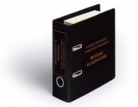 Profesiju klasifikatora lietošana ir obligāta šādās jomās:
darba tiesiskajās attiecībās un dienesta attiecībās (izņemot valsts drošības iestādes), personas profesijas (aroda, amata, specialitātes) nosaukumu norādot atbilstoši Profesiju klasifikatoram;
      Piemērs: darba līgumā, amata aprakstā jānorāda profesijas (aroda,  amata, specialitātes) nosaukums atbilstoši Profesiju klasifikatorā iekļautajam profesijas (aroda, amata, specialitātes) nosaukumam.
informācijas sistēmās, kuras lietojot tiek nodrošināta darbaspēka uzskaitei nepieciešamās informācijas aprite;
oficiālās statistikas jomā;
ar darbaspēku saistītu pētījumu veikšanā;
Starptautiskās Darba organizācijas noteiktai praksei atbilstošas darbaspēka uzskaites un salīdzināšanas nodrošināšanā;
ārējā ekonomiskajā sadarbībā;
citās jomās, kur nepieciešams lietot apstiprinātus profesiju nosaukumus.
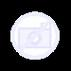 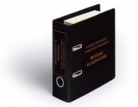 Profesiju klasifikatora struktūra
profesijas – kvalificēta nodarbošanās/nodarbošanās veids – amats, arods, profesija, specialitāte, kurā darbiniekam nepieciešama noteikta izglītība, zināšanas, pieredze, prasmes un iemaņas (profesijas sagrupētas desmit pamatgrupās atbilstoši ISCO-08  noteiktiem kodiem augošā secībā);
pamatgrupas – kurās profesijas klasificētas apakšgrupās un mazajās grupās, kur apvienotas profesijas ar augstu līdzības pakāpi;
mazās grupas – kurās profesijas klasificētas atsevišķajās grupās, kur apvienotas atsevišķu darbības jomu atbilstošās profesijas;
profesijām atbilstošas kvalifikācijas pamatprasības – (minimālais izglītības līmenis, teorētisko zināšanu, prasmes un atbildības pakāpe, kas nodrošina darba pamatuzdevumu sekmīgu izpildi, kuras norādītas profesiju mazajā grupā (izņemot pirmās pamatgrupas profesiju mazajās grupās) un attiecināmas uz visām tajā iekļautajām atsevišķo grupu profesijām;
profesijām atbilstoši pamatuzdevumi – klasifikācijas grupā ietvertajām profesijām atbilstošu galveno darba uzdevumu īss apraksts, kas norādīti katrai atsevišķajai grupai;
profesiju nosaukumi nav klasificēti atkarībā no uzņēmuma darbības veida, bet atkarībā no profesiju pamatuzdevumiem.
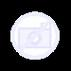 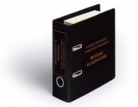 Profesiju klasifikatora pamatgrupas (1)
nulles pamatgrupa – profesijas, kuru pamatuzdevumi ir saistīti ar aktīvā dienesta (profesionālais dienests, militārais dienests mobilizācijas gadījumā un rezerves karavīru mācības) vai dienesta Zemessardzē (Zemessardzes uzdevumu pildīšana un zemessargu apmācība) pildīšanu;
pirmā pamatgrupa – profesijas, kuru pamatuzdevumi ir saistīti ar valsts politikas izstrādāšanu un formulēšanu, ārējo normatīvo aktu izstrādāšanu, valsts un uzņēmumu politikas un tās īstenošanas pasākumu izpildes organizēšanu;
otrā pamatgrupa – profesijas, kuru pamatuzdevumi ir saistīti ar darbu, kurā nepieciešams teorētisko un profesionālo zināšanu līmenis inženierzinātnēs, dabas, sociālajās un humanitārajās zinātnēs un nepieciešama prasme risināt teorētiskās problēmas;
trešā pamatgrupa – profesijas, kuru pamatuzdevumi ir saistīti ar darbu, kur nepieciešamas tehniskas zināšanas un pieredze vienā vai vairākās tehnikas, dabas, sociālo vai humanitāro zinātņu nozarēs;
ceturtā pamatgrupa – profesijas, kuru pamatuzdevumi ir saistīti ar informācijas ieguvi un lietošanu, naudas operācijām, dokumentu pārvaldību, tikšanos un ceļojumu organizēšanu;
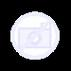 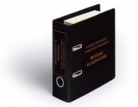 Profesiju klasifikatora pamatgrupas (2)
piektā pamatgrupa – profesijas, kuru pamatuzdevumi ir saistīti ar darbu iedzīvotāju (pasūtītāju, pircēju) apkalpošanā un preču pārdošanā;
sestā pamatgrupa – profesijas, kuru pamatuzdevumi ir saistīti ar darbu lauksaimniecībā, mežsaimniecībā vai zivkopībā;
septītā pamatgrupa – profesijas, kuru pamatuzdevumi ir saistīti ar darbu, kur nepieciešamas zināšanas, pieredze un prasme, kā arī spēja orientēties darba procesā izmantojamos materiālos, darbarīkos un tehnoloģijā;
astotā pamatgrupa – profesijas, kuru pamatuzdevumi ir saistīti ar augsti automatizētu un citu rūpniecisko mašīnu un iekārtu izmantošanu;
devītā pamatgrupa – profesijas, kuru pamatuzdevumi ir saistīti ar vienkāršu darbu, kas atkārtojas, ar rokas instrumentiem (atsevišķos gadījumos – ar ievērojamu fizisku piepūli), kur nav nepieciešama iniciatīva vai darba izpildes variantu izvēle un apspriešana, veikšanu.
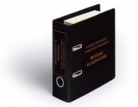 Profesiju klasifikācijas grupuhierarhija un skaits
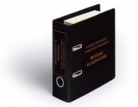 Militārās profesijas
Saskaņā ar Darba likuma 40.panta septīto daļu Profesiju klasifikatorā nav iekļautas valsts drošības iestāžu profesijas.
               Ar Ministru kabineta 2011.gada 26.jūlija noteikumiem Nr.579 Profesiju klasifikatorā ir izveidota 0.pamatgrupa „Nacionālo bruņoto spēku profesijas”, kurā ir klasificētas nepieciešamās militārās profesijas.
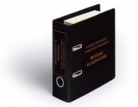 Profesiju klasifikatora profesiju kodi
Profesijas kodā pirmās četras zīmes (cipari) atbilst Starptautiskās Darba organizācijas noteiktajai starptautiskajai profesiju klasifikācijai ISCO-08 un raksturo profesiju klasifikācijas hierarhiju klasifikatora grupās:
pirmais skaitlis norāda pamatgrupas kārtas numuru;
otrais skaitlis (kopā ar pirmo) norāda apakšgrupas koda numuru;
trešais skaitlis (kopā ar pirmajiem diviem) norāda mazās grupas koda numuru;
ceturtais skaitlis (kopā ar pirmajiem trim) norāda atsevišķās grupas koda numuru.
            Profesijas kodā nākamās zīmes (skaitļi) norāda konkrētas profesijas kārtas numuru Profesiju klasifikatora atsevišķajā grupā augošā secībā.
            Saskaņā ar normatīvajiem aktiem profesijas kodam, kas norādīts darba līgumā, amata aprakstā vai citā dokumentā, ir jāsakrīt ar Profesiju klasifikatorā norādīto profesijas kodu.
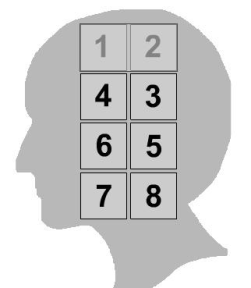 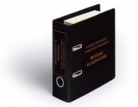 Profesiju klasifikatora lietošana (1)
Profesiju klasifikatora lietotājs izvēlas vienu profesijas (aroda, amata, specialitātes) nosaukumu no profesiju atsevišķajā grupā iekļautajām profesijām atbilstoši šīs profesijas pamatuzdevumiem, salīdzinot šajā atsevišķajā grupā iekļautos pamatuzdevumus ar profesijas uzņēmumā veicamajām funkcijām (skat. noteikumu par Profesiju klasifikatoru pielikumu).
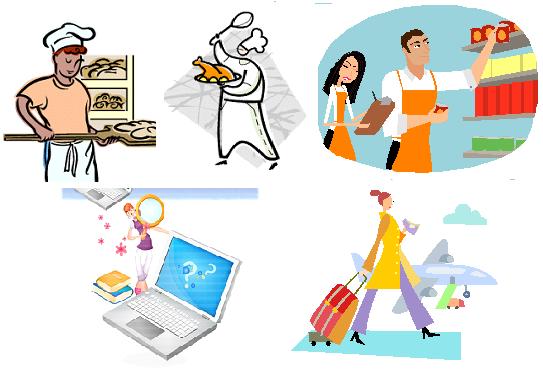 Gadījumā, ja uzņēmumā ir profesija, kuras pamatuzdevumi atbilst dažādiem profesiju kodiem, tad piemēro to Profesiju klasifikatorā iekļauto profesijas kodu, kuram pamatuzdevumu apjoms ir lielāks par 50%.
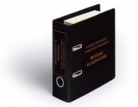 Profesiju klasifikatora lietošana (1) turpinājums
Profesiju klasifikatorā iekļautais termins „profesija” atbilst Darba likuma 40.panta otrās daļas 5.punktā noteiktajam, kur termins „profesija” ir apvienots – arods, amats, specialitāte vārdkopu apzīmējums.

Profesiju klasifikators attiecas uz darba tirgus jomu, nevis uz profesionālās izglītības jomu, un darba tirgū ir, piemēram, vēlēti amati (likumdevēji), amatpersonu amati, vadītāju amati, speciālistu amati un profesijas, speciālistu un strādnieku profesiju specializācijas, strādnieku amati un profesijas, un amati, kuros personas profesionālā darbība ir uzskatāma par amatniecību.

Profesijas nosaukums var sakrist ar ieņemamā amata nosaukumu, bet var būt arī, ka profesijas nosaukums var nesakrist ar ieņemamā amata nosaukumu, t.i., var ieņemt vairākus amatus, iegūstot atbilstošo profesionālo izglītību un profesionālo kvalifikāciju.
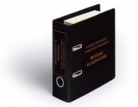 Profesiju klasifikatora lietošana (2)
Profesijas nosaukums sastāv no pamatvārda vai pamatvārdiem un tam vai tiem pievienotajiem apzīmējumiem – primārās, sekundārās un terciārās pazīmes, kas raksturo kādu no profesijas pazīmēm:
pamatvārds – profesijas nosaukums, kas var pilnīgi raksturot profesiju ar vienu vārdu vai atsevišķos gadījumos – diviem vārdiem. Ja profesijas nosaukumā ir vairāki pamatvārdi (rakstīti ar latviešu alfabēta lielajiem burtiem), kas atdalīti ar slīpsvītru, Profesiju klasifikatora lietotājs atkarībā no uzņēmuma struktūras izvēlas vienu nepieciešamo pamatvārdu vai divus pamatvārdus, kas profesijas nosaukumā atdalīti ar slīpsvītru;
Piemērs: 
profesijas nosaukumam «1120  10  Valdes PRIEKŠSĒDĒTĀJS/ VADĪTĀJS»  
 – var izvēlēties vienu no nosaukumiem „Valdes PRIEKŠSĒDĒTĀJS” 
atbilstoši uzņēmuma struktūrai, vēl papildus var pievienot uzņēmuma nosaukumu;
profesijas nosaukumam “2422  01  Projekta VADĪTĀJS/ DIREKTORS” – var izvēlēties vienu no nosaukumiem «Projekta VADĪTĀJS» atbilstoši uzņēmuma struktūrai, vēl papildus var pievienot uzņēmuma nosaukumu.
primārā pazīme – parasti ir viens vārds, kas paskaidro pamatvārdu un raksturo profesijas darbības jomu. Primārā pazīme ir norādīta tieši pirms pamatvārda vai pamatvārdiem, kas rakstīti ar lielajiem burtiem;
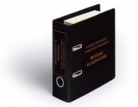 Profesiju klasifikatora lietošana (2) turpinājums
sekundārā pazīme – vārds, kas sniedz papildu informāciju par primārās pazīmes nozīmi. Sekundārā pazīme ir nošķirta no primārās pazīmes ar slīpsvītru un norādīta pirms primārās pazīmes;
terciārā pazīme – vārds, kas sniedz papildu informāciju par pamatvārda nozīmi. Terciāro pazīmi liek iekavās, un tā nav jānorāda profesijas nosaukumā.
   Piemērs:
    profesijas nosaukumam “3122 08 MEISTARS (apstrādes rūpniecības jomā)” – var lietot nosaukumu “3122  08 MEISTARS”,  vēl papildus tam pievienojot nepieciešamos palīgvārdus (paskaidrojošos vārdus) atbilstoši konkrētā uzņēmuma struktūrai.

Profesijas (amata) nosaukumam jāatbilst profesijas (amata) veicamajām funkcijām. 
Piemēram, nav pareizi veidots amata nosaukums “Galvenais speciālists” vai “Vecākais speciālists”, jo tā var nosaukt speciālistu grupu nevis amatu.
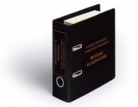 Profesiju klasifikatora lietošana (3)
Profesiju klasifikatorā pamatā nav norādīti atvasinātie līdzvērtīgu profesiju nosaukumi (piemēram, ar apzīmējumiem „vietnieks”, „vecākais”, „vadošais”, „galvenais”, „jaunākais”, „pirmais”, „otrais”, „maiņas”, „iecirkņa”, „ceha”). Ja attiecīgajai profesijai nav izveidota atvasināta līdzvērtīga profesija (kas klasificētos vienā profesiju atsevišķajā grupā un atšķirtos pēc pamatuzdevumiem), Profesiju klasifikatora lietotājs var brīvi izvēlēties vienu no atvasināto profesiju nosaukumiem un to lietot pēc nepieciešamības, saglabājot pamatnosaukuma kodu:
apzīmējumu „vietnieks” – attiecīgajiem vadītāju profesiju nosaukumiem,
      Piemērs:  profesijas nosaukumam „1211  03  Finanšu DIREKTORS” – var lietot nosaukumu „1211  03  Finanšu DIREKTORA VIETNIEKS;
apzīmējumu „vecākais”, „vadošais”, „galvenais” – attiecīgajiem vecāko speciālistu profesiju nosaukumiem,
Piemērs:  profesijas nosaukumam „2619  01  JURISKONSULTS” – var lietot nosaukumu „2619 01  Vecākais JURISKONSULTS;
apzīmējumu „jaunākais”, „pirmais”, „otrais”, „maiņas”, „iecirkņa”, „ceha” – attiecīgajiem speciālistu vai strādnieku profesiju nosaukumiem,
Piemērs:  profesijas nosaukumam „5419  11  DEŽURANTS” – var lietot nosaukumu „5419 11  Iecirkņa DEŽURANTS”.
Ja profesijai ir izveidota atvasinātā profesija, tad to vairs nevar atvasināt.
Piemērs: profesijas nosaukumam “2422  04  REFERENTS” ir izveidota atvasinātā profesija  “2422  03  Vecākais REFERENTS”.
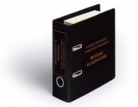 Profesiju klasifikatora lietošana (4)
Apzīmējumi:
„uzņēmums” ir kopīgs apzīmējums valsts vai pašvaldību iestādei, komersantam, personālsabiedrībai, biedrībai, nodibinājumam vai fondam, reliģiskajai organizācijai, politiskajai partijai vai citam tiesību subjektam, kas nodarbina vismaz vienu darbinieku;
„pamatdarbības struktūrvienība” – struktūrvienība, kas uzņēmumā veic pamatfunkcijas, un attiecināms uz jebkuru šādu struktūrvienību – pārvalde, filiāle, departaments, nodaļa, apakšnodaļa, daļa, sektors, grupa, punkts, iecirknis, cehs, brigāde, posms, vienība, birojs, dienests, postenis, bataljons, vads, rota. Profesijas nosaukumā vārdu „pamatdarbības struktūrvienības” vietā norāda struktūrvienības nosaukumus, kuru izvēlas atkarībā no uzņēmuma pamatdarbības struktūras;
Piemērs:
 profesijas nosaukumu „1213  05  Pamatdarbības struktūrvienības VADĪTĀJS/ DIREKTORS (valsts pārvaldes jomā)” – var lietot valsts pārvaldes iestādes, piemēram, pēc Finanšu ministrijas struktūras pamatdarbības struktūrvienības profesijas nosaukumiem, piemēram, 
 „1213  05  Nodokļu analīzes departamenta DIREKTORS” un „1213  05  Nodokļu politikas stratēģijas nodaļas VADĪTĀJS”. Tādējādi viens profesijas kods var tikt izmantots divām dažādām pamatdarbības struktūrvienībām.
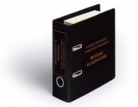 Profesiju klasifikatora lietošana (5)
Apzīmējumi:
„pamatdarbības atbalsta struktūrvienība” – struktūrvienība, kas uzņēmumā veic atbalsta funkcijas pamatfunkciju nodrošināšanai, un attiecināms uz jebkuru šādu struktūrvienību – pārvalde, filiāle, departaments, nodaļa, apakšnodaļa, daļa, sektors, grupa, punkts, iecirknis, cehs, brigāde, posms, vienība, birojs, dienests, postenis, bataljons, vads, rota. Profesijas nosaukumā vārda „struktūrvienības” vietā norāda struktūrvienības apzīmējumu, kuru izvēlas atkarībā no uzņēmuma struktūras.
Piemērs:
 profesijas nosaukumu „1211  50  Pamatdarbības atbalsta struktūrvienības VADĪTĀJS/ DIREKTORS” – var lietot valsts pārvaldes iestādes, piemēram, pēc Finanšu ministrijas struktūras pamatdarbības atbalsta struktūrvienības profesijas nosaukumiem: 
 „1211  50  Juridiskā departamenta DIREKTORS” un „1211  50  Juridiskā atbalsta nodaļas VADĪTĀJS”, „1211  50  Komunikācijas departamenta DIREKTORS” . Tādējādi viens profesijas kods var tikt izmantots vairākām dažādām pamatdarbības atbalsta struktūrvienībām.
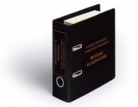 Profesiju klasifikatora lietošana (6)
Profesiju nosaukumi Profesiju klasifikatorā un valsts nozīmes informācijas sistēmās ir norādīti galvenokārt vīriešu dzimtē. Ja profesiju pārstāv sieviete, Profesiju klasifikatora lietotājs profesijas nosaukuma pamatvārdā lieto atbilstošu sieviešu dzimtes galotni.
Ja uzņēmumā ir vairākas profesijas pamatā ar vienādiem pamatuzdevumiem, Profesiju klasifikatora lietotājs var papildināt Profesiju klasifikatorā norādītās profesijas nosaukumu ar papildu apzīmējumu vai/un ar kārtas numuru.
 Piemērs: 
 profesijas nosaukumam „7317  04  PINĒJS” – var lietot nosaukumu „7317 04         Klūgu PINĒJS”, kā apzīmējums šeit ir vārds “klūgas”,
veicot vienādus pamatuzdevumus atšķirīgas darba samaksas noteikšanai,
 profesiju „7543  08  LABORANTS” papildinot ar kārtas numur var sadalīt -  profesijās „7543 08  01  LABORANTS” un „7543  08  02  Vecākais  LABORANTS”,
un tā turpinot izveidot  tās pašas profesijas ar papildus kodiem.
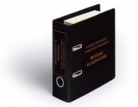 Profesiju klasifikatora aktualizēšana
Profesiju klasifikatoru aktualizē pēc nepieciešamības. Publisko tiesību subjekti un privāto tiesību subjekti priekšlikumus par Profesiju klasifikatora aktualizēšanu iesniedz Labklājības ministrijā.
Publisko tiesību subjekti priekšlikumus par Profesiju klasifikatora aktualizēšanu iesniedz:
     Labklājības ministrijā pa pastu (adrese: Skolas ielā 28, Rīga, LV-1331 vai elektroniski uz e-pastu, adrese: lm@lm.gov.lv.
Labklājības ministrija izvērtē iesniegto informāciju un dokumentus, apzinot arī attiecīgās nozares, uz kuru attiecas profesija, ministrijas vai ekspertu viedokli, un, ja tam ir pietiekams pamatojums, sagatavo normatīvā akta projektu par izmaiņām Profesiju klasifikatorā.
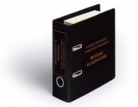 Profesiju klasifikatora aktualizēšana (turpinājums)
Iesniedzot Labklājības ministrijai priekšlikumus par jaunu profesiju iekļaušanu klasifikatorā, norāda šādu informāciju:
profesijas nosaukums (ja nepieciešams, pievienojot arī papildu apzīmējumus);
dokumenti, kas pamato profesijas iekļaušanu Profesiju klasifikatorā (pamatojums jaunas profesijas iekļaušanai, amata vai darba apraksts vai cits dokuments);
profesijas plānotā vieta klasifikācijas pamatgrupas mazās grupas atsevišķajā grupā;
profesijai atbilstošu pamatuzdevumu apraksts.
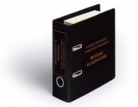 Kur var atrast Profesiju klasifikatoru?
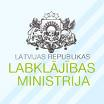 Elektroniski programmatūras veidā Labklājības
 ministrijas mājas lapā:

Adrese: https://www.lm.gov.lv/lv/profesiju-klasifikators

Elektroniski datu bāzē vai strukturētu failu veidā, portāla adrese:
              http://www.likumi.lv

SIA „Lietišķās informācijas dienests” publikācija:
Adrese: Graudu iela 68, Rīga, LV-1058


              Tālr.: (+371) 67 606110, e-pasts: lid@lid.lv
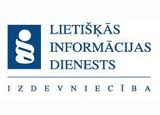 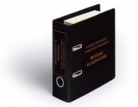